Toplinska energija goriva
Toplina i goriva
Toplina je energija koja prelazi s tijela više temperature na tijelo niže temperature.
Izgaranjem goriva oslobađa se toplinska energija.
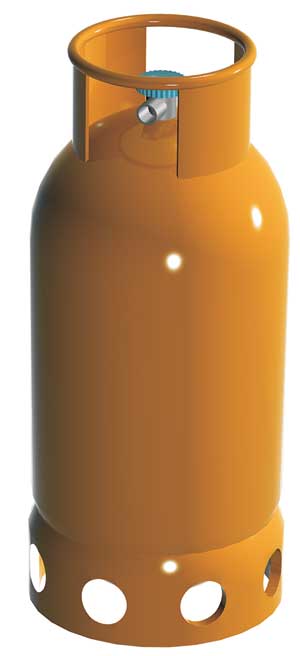 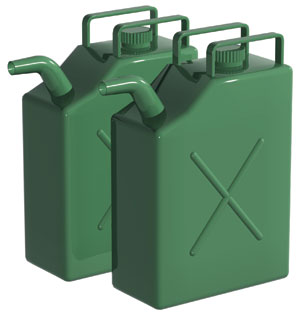 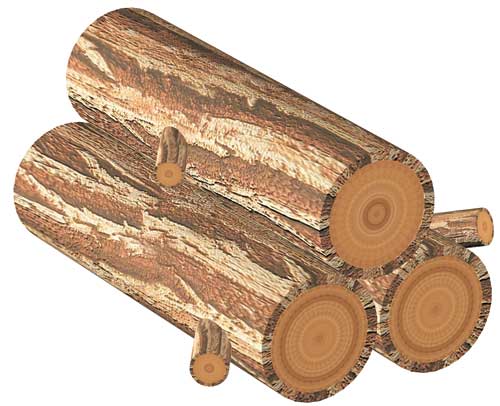 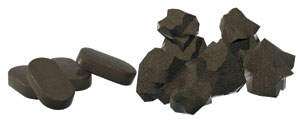 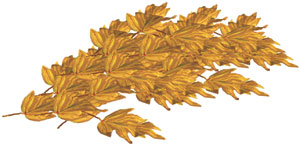 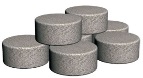 drvo
biogorivo
nafta
plin
ugljen
nuklearno gorivo
Proces gorenja
TOPLINA
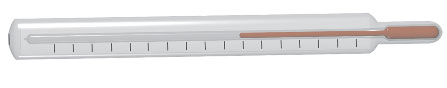 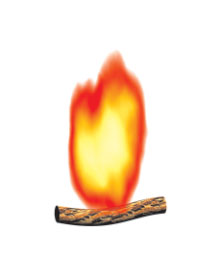 GORIVA
TVAR
KISIK
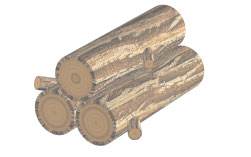 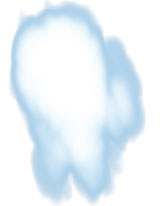 Temperatura paljenja
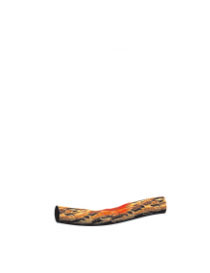 Gorivo počinje izgarati kad se izloži djelovanju temperature koju zovemo temperatura paljenja
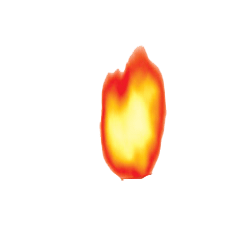 Toplinska vrijednost goriva
Toplinska vrijednost goriva jest količina toplinske energije (topline) koja se dobije potpunim izgaranjem jedinice količine goriva.
Toplinska vrijednost izražava se u džulu po kilogramu (J/kg) za goriva u čvrstom i tekućem stanju, a u  džulu po metru kubičnom (J/m3) za goriva u plinskom stanju.
oslobođena toplina
toplinska vrijednost =
masa (volumen) goriva
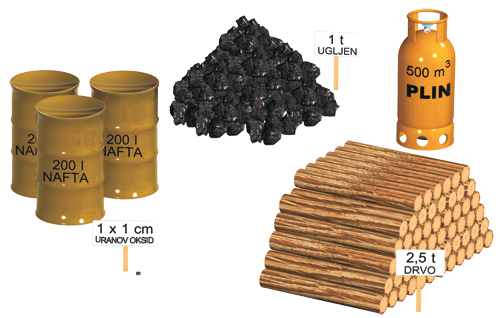 …daju jednaku količinu toplinske energije